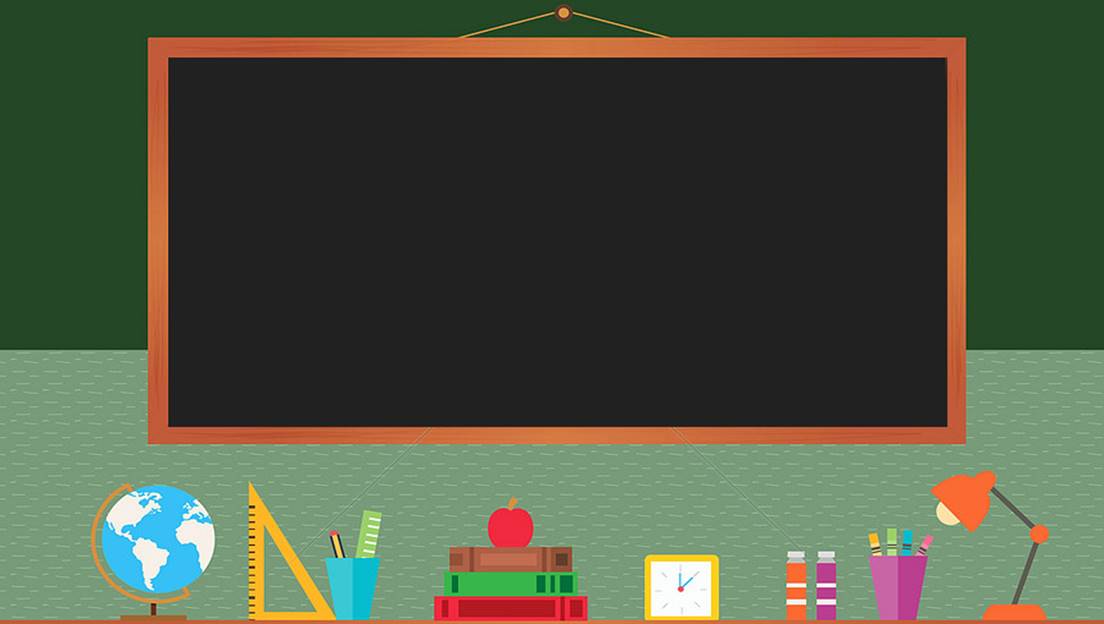 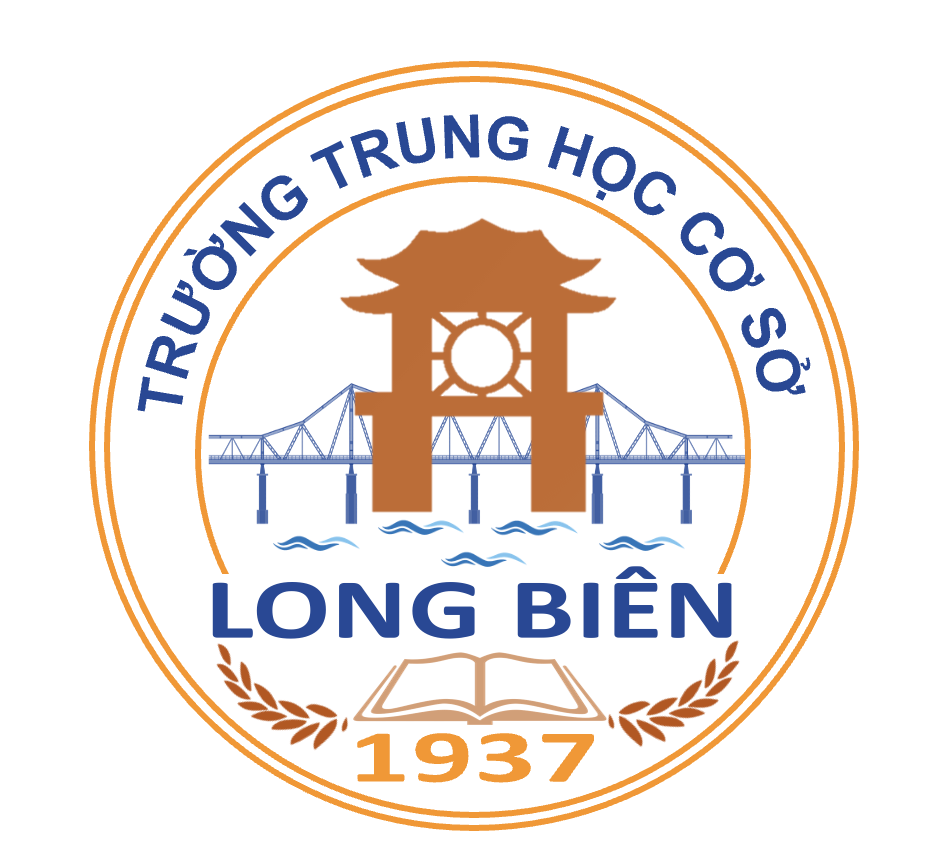 TRƯỜNG THCS LONG BIÊN
BÀI GIẢNG ĐIỆN TỬ MÔN TIẾNG ANH 7

UNIT 9. FESTIVALS AROUND THE WORLD
GV: Lê Hà Chi
Tổ Ngoại ngữ - Năng khiếu
Photo flash
remember and write 
all the festivals
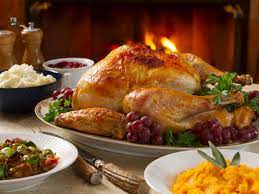 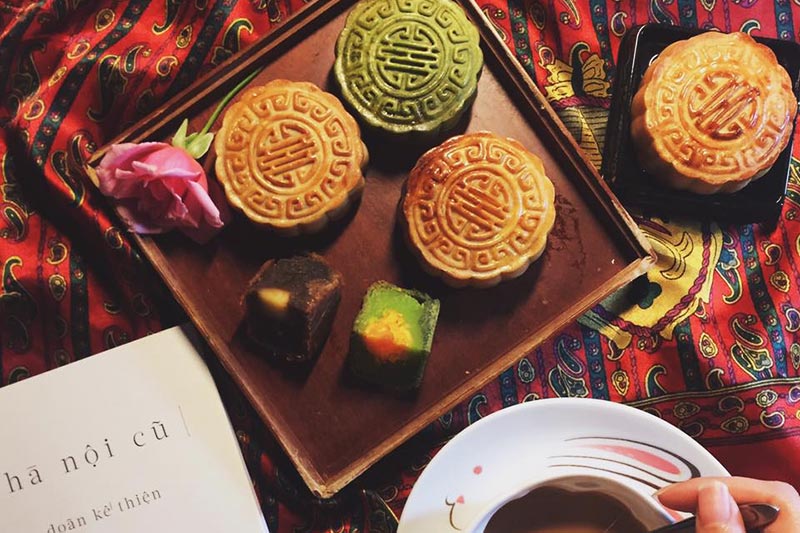 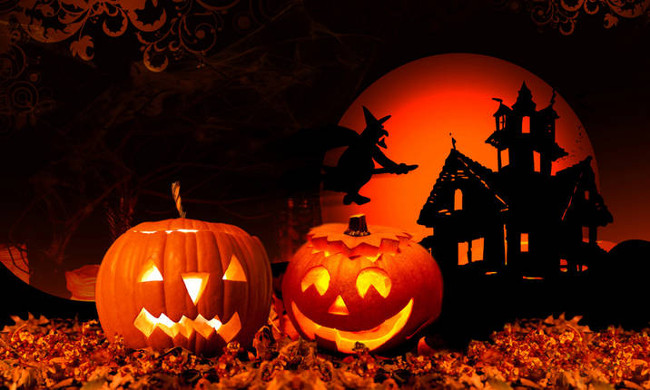 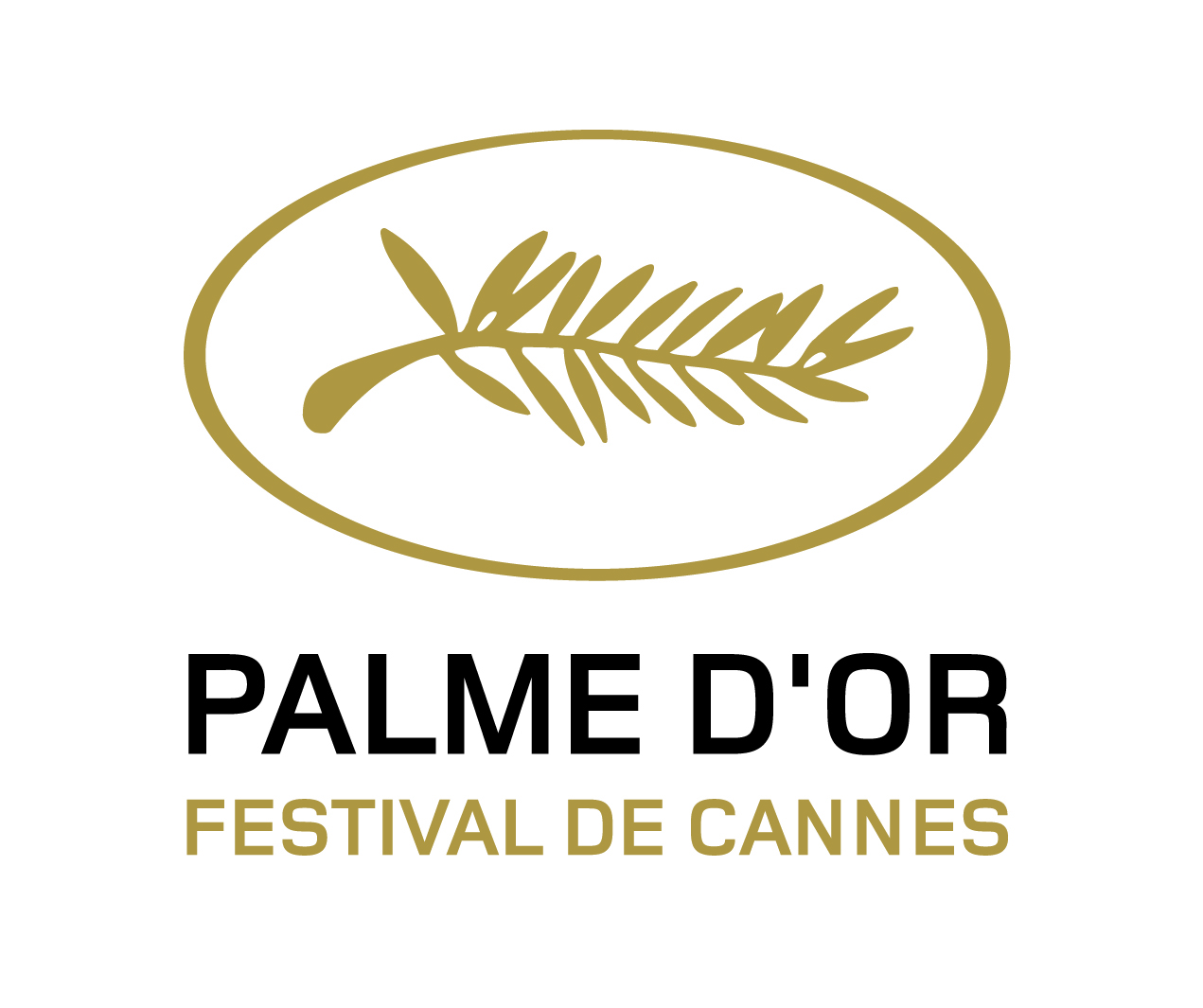 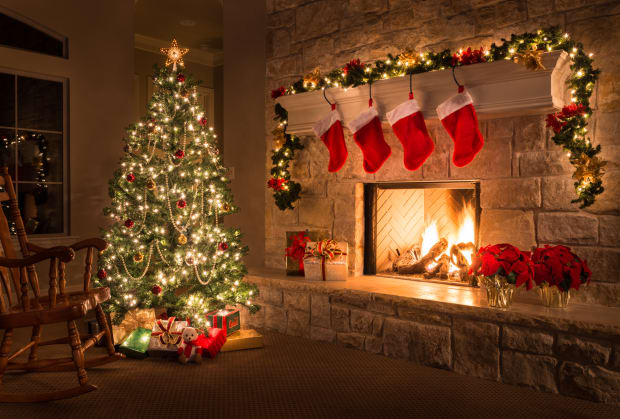 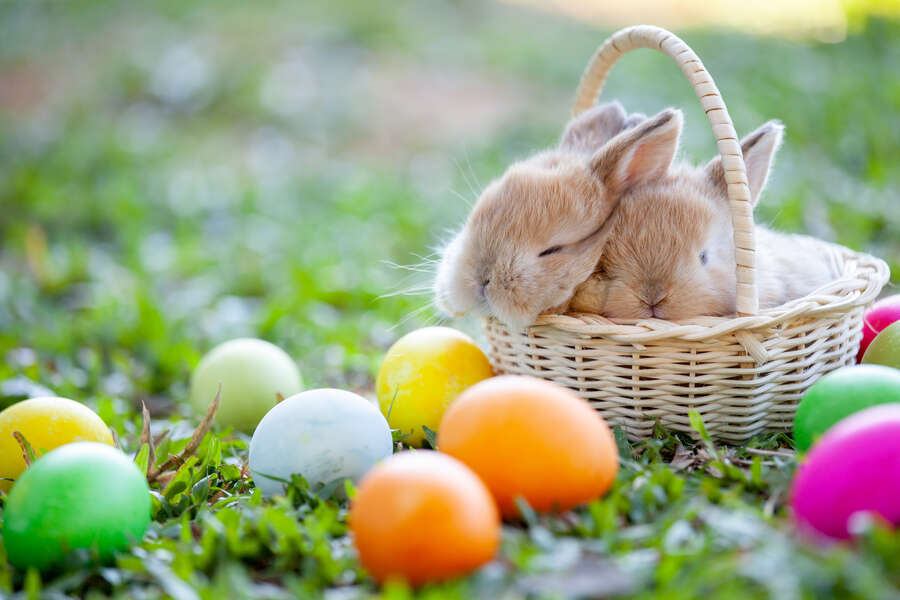 Show all
Hide all
Fast
Medium
Slow
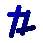 [Speaker Notes: Do you know all the names of the festivals? That’s what we learn today, some festivals around the world, and we will check afterwards.]
UNIT 9 
Festivals around the world
Lesson 2: A closer look 2
Objectives
At the end of this lesson, students will be able to:
use the lexical items related to the topic festivals around the world.
pronounce and distinguish stress in 
two-syllable words.
[Speaker Notes: -
-
- Pronounce and distinguish stress in two-syllable words.]
01
Vocabulary
Check your answer
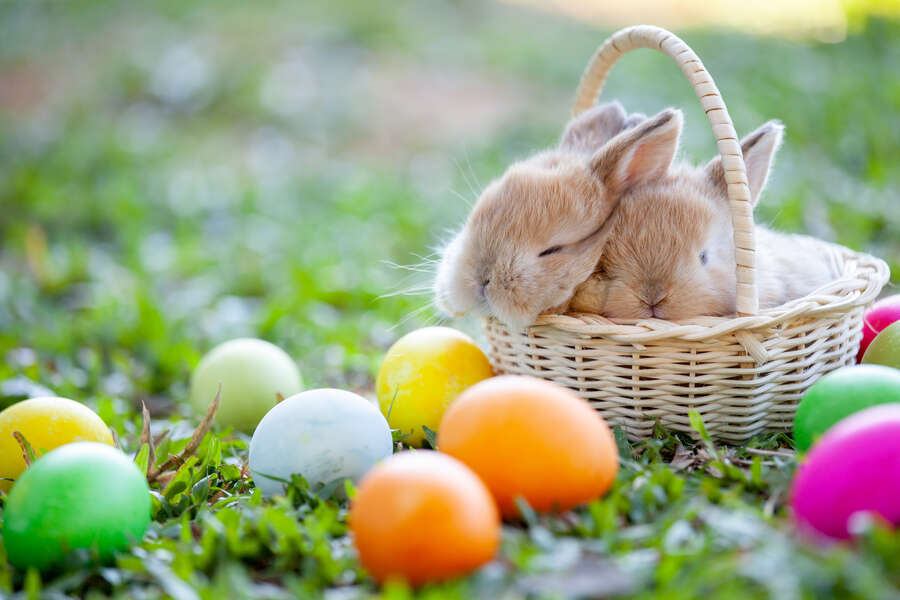 Easter
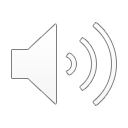 /ˈiːstə(r)/
Check your answer
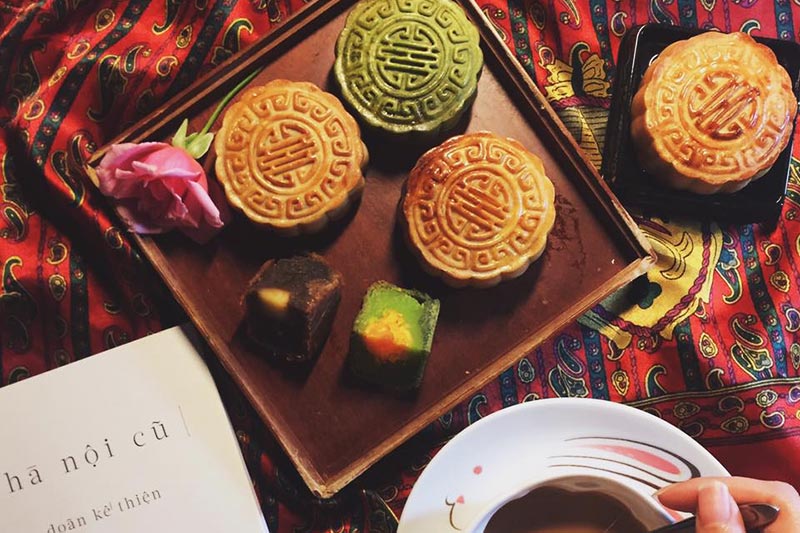 Mid-autumn
festival
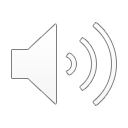 /mɪd- ˈɔːtəm ˈfestɪvl/
Check your answer
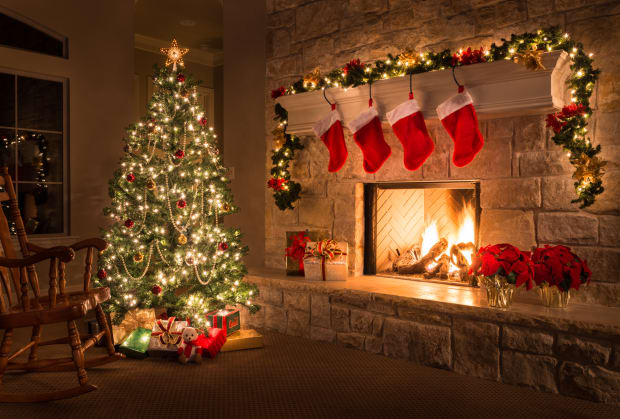 Christmas
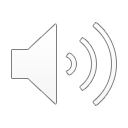 /ˈkrɪsməs/
Check your answer
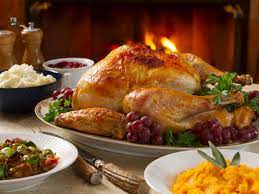 Thanksgiving
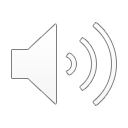 /ˌθæŋksˈɡɪvɪŋ/
Check your answer
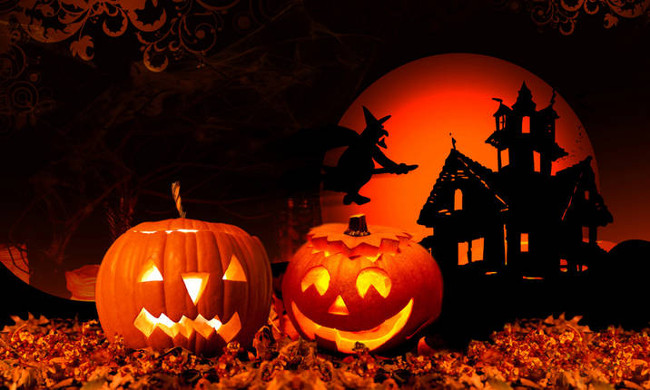 Halloween
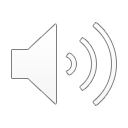 /ˌhæləʊˈiːn/
Ex 1 (pg.94) Write under each picture a festival name from the box.
1. Halloween
4. Cannes Film festival
5. Easter
2. Christmas
6. Thanksgiving
3. Mid-Autumn  festival
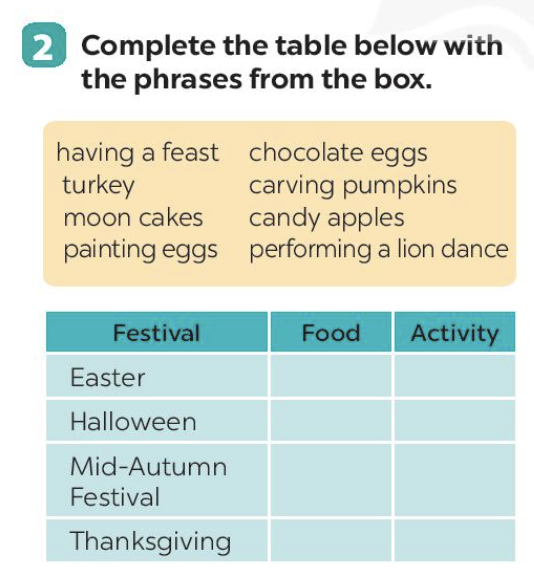 Ex 2 (pg.94) Complete the table below with the phrases from the box.
[Speaker Notes: Now you’re going to get to know more about the food and activities of each festival. Đề bài. Work in groups of 5-6. Write the words in the table. Let’s check: gọi trả lời: Easter: 1- 5. 
Your friends have some more quizzes for you. Let’s guess the festival.]
Ex 3 (pg.94) Fill in each blank with a word or phrase from the box.
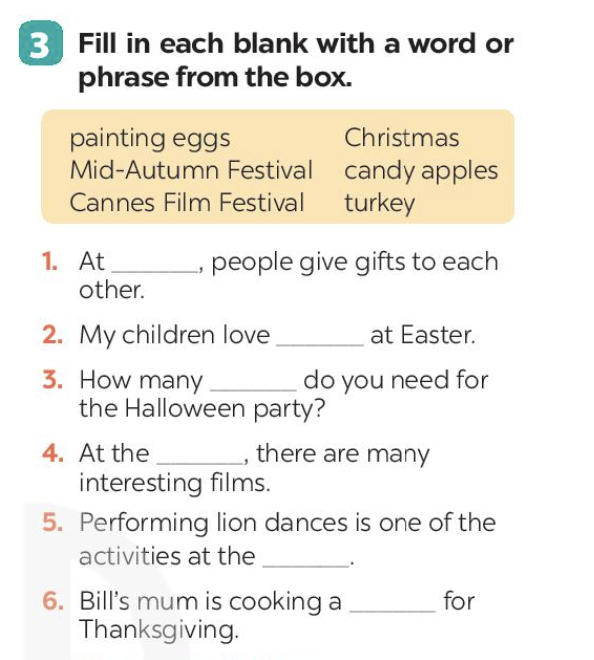 1. At _________, people give gifts to each other. 
2. My children love _________ at Easter. 
3. How many _________do you need for the Halloween party? 
4. At the _________, there are many interesting films. 
5. Performing lion dances is one of the activities at the_________. 
6. Bill's mum is cooking a _________ for Thanksgiving.
Ex 3 (pg.94) Fill in each blank with a word or frase from the box.
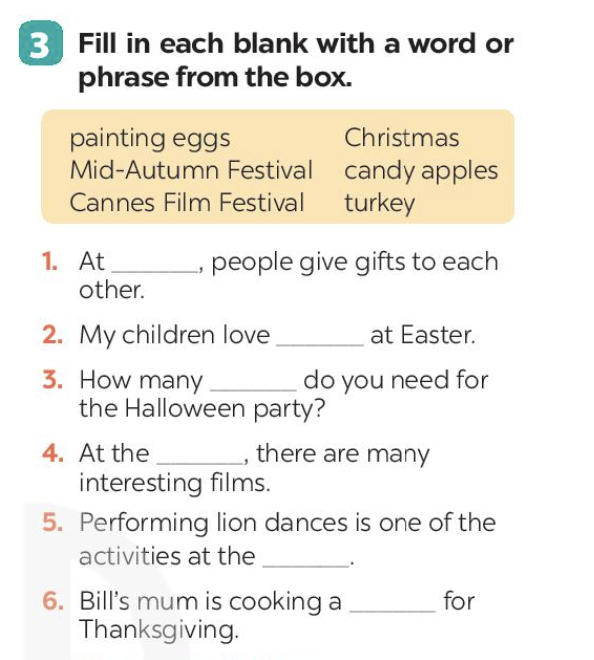 Christmas
1. At _______________, people give gifts to each other.
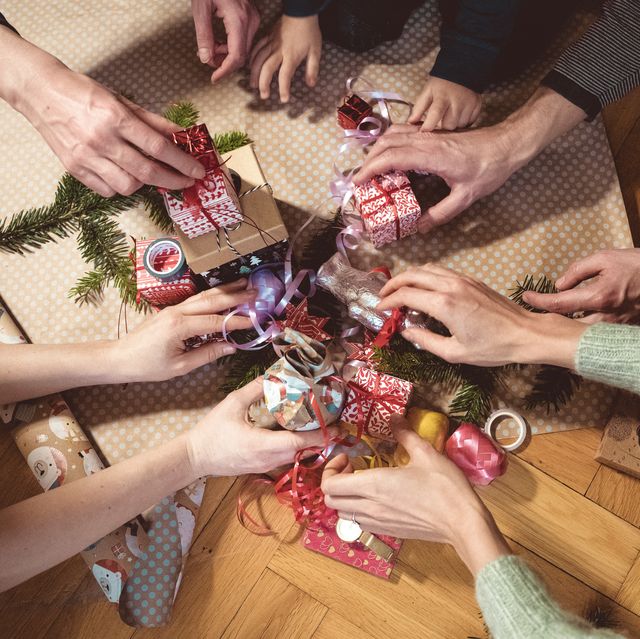 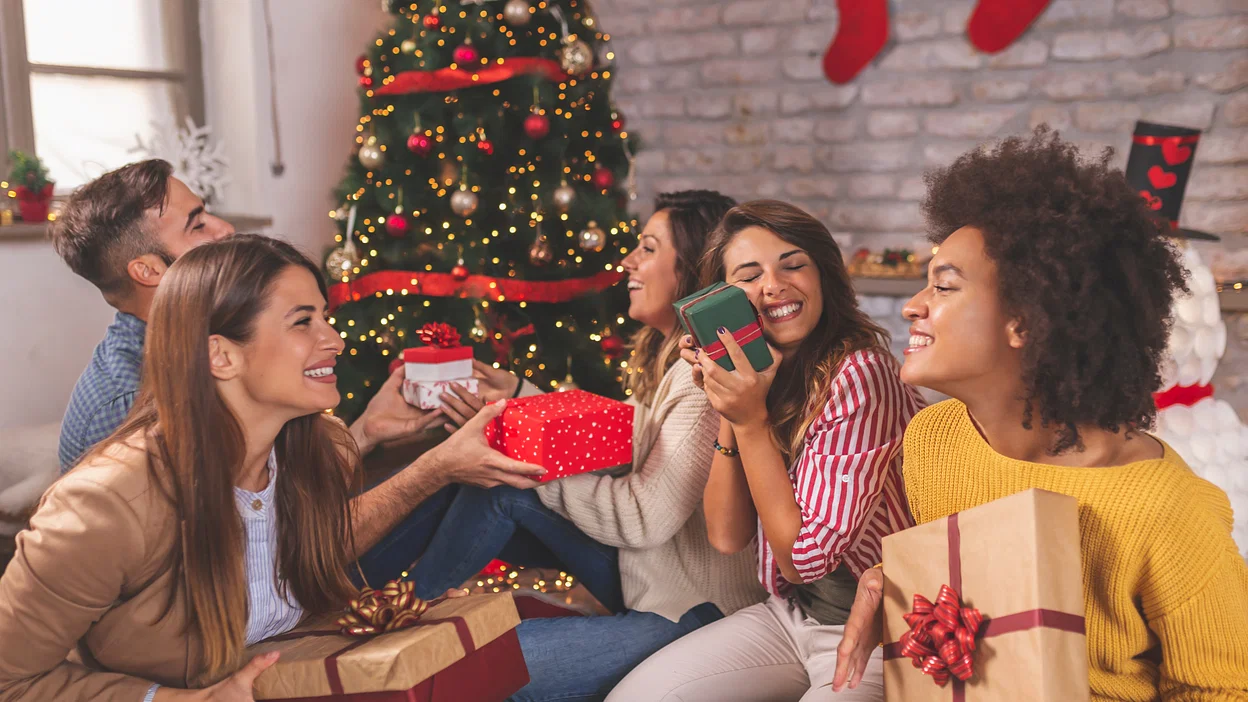 Ex 3 (pg.94) Fill in each blank with a word or frase from the box.
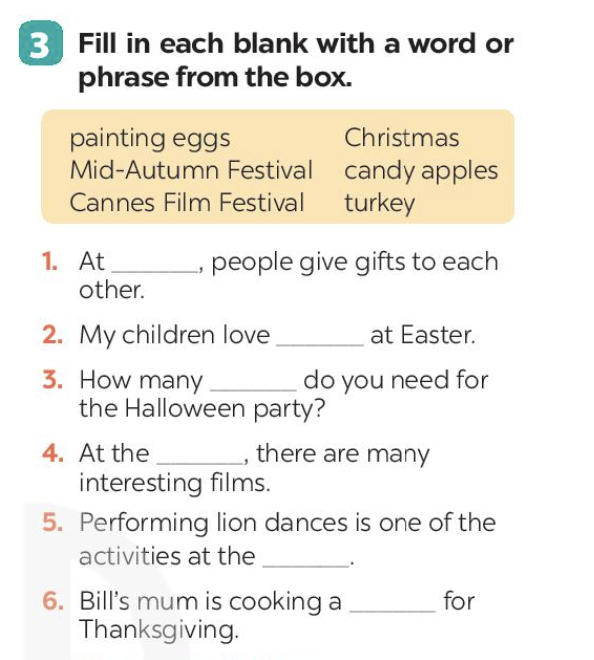 painting eggs
2. My children love ______________ at Easter.
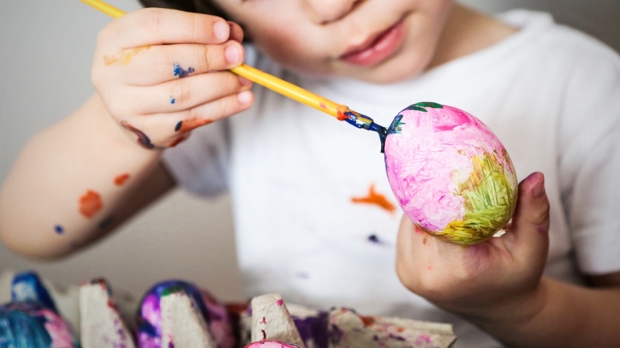 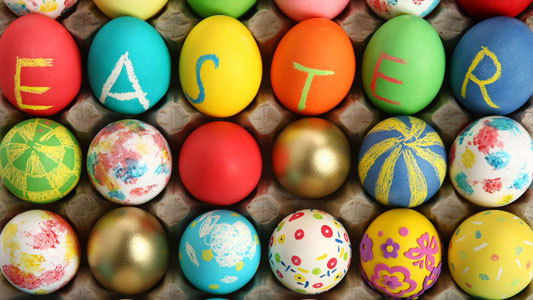 Ex 3 (pg.94) Fill in each blank with a word or frase from the box.
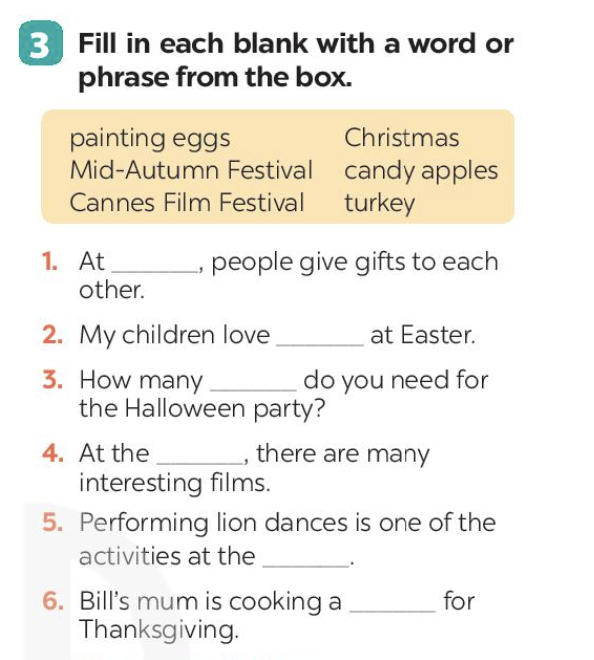 3. How many ________________do you need for the Halloween party?
candy apples
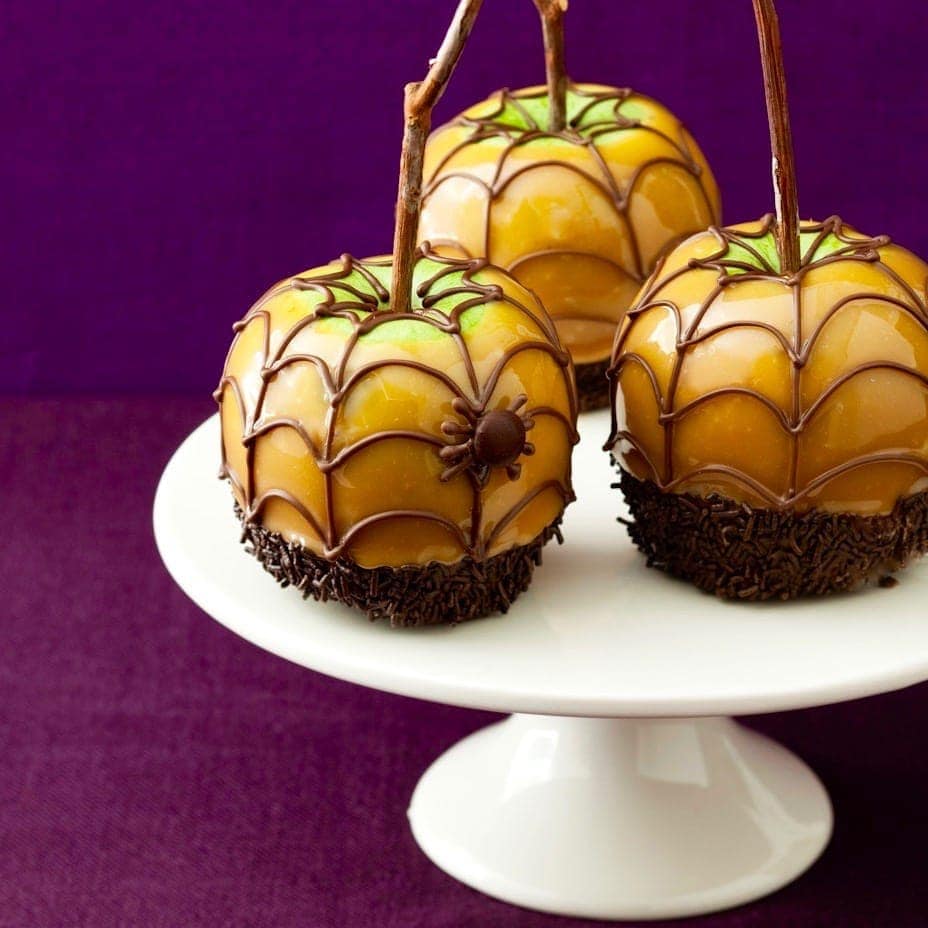 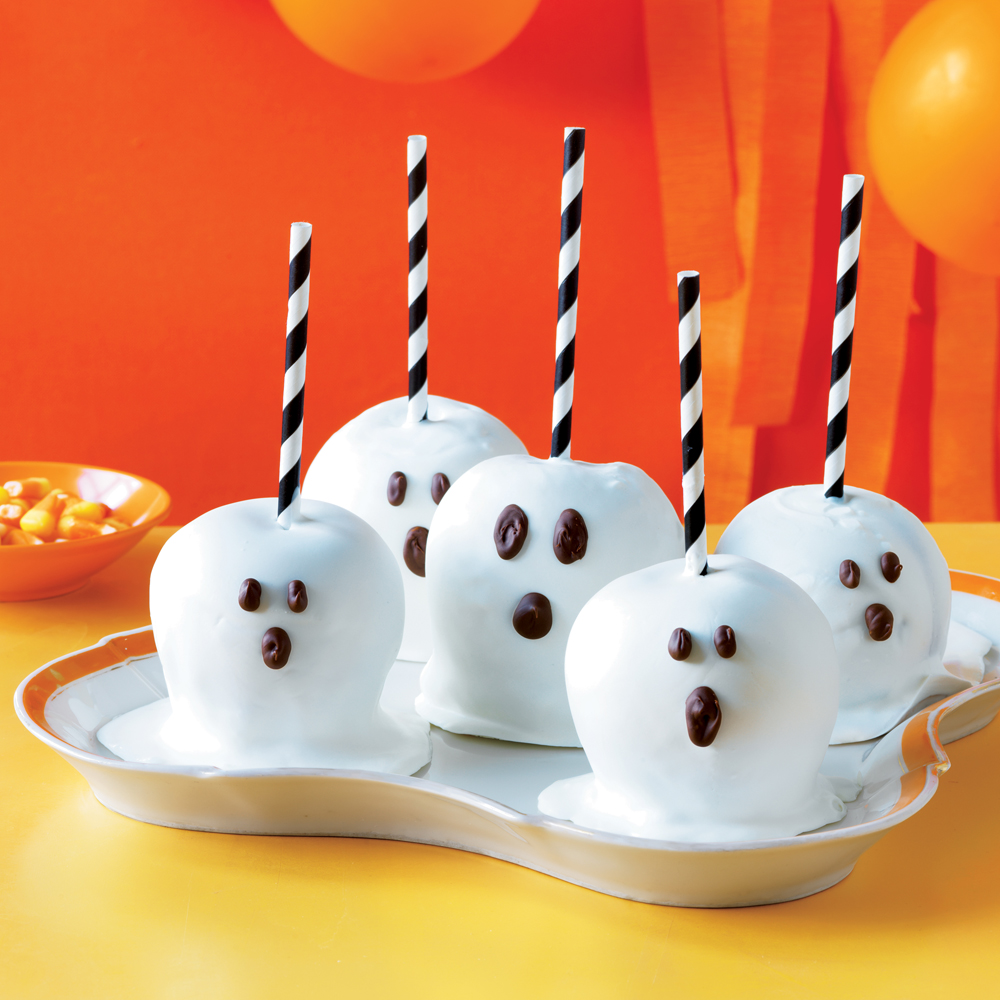 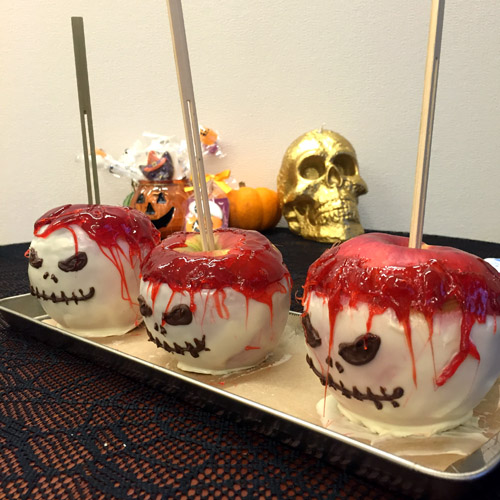 Ex 3 (pg.94) Fill in each blank with a word or frase from the box.
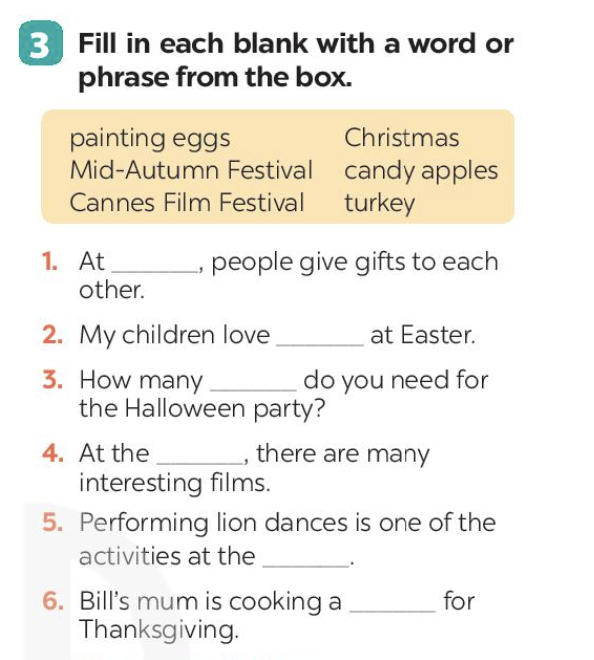 4. At the ______________, there are many interesting films.
Cannes film festival
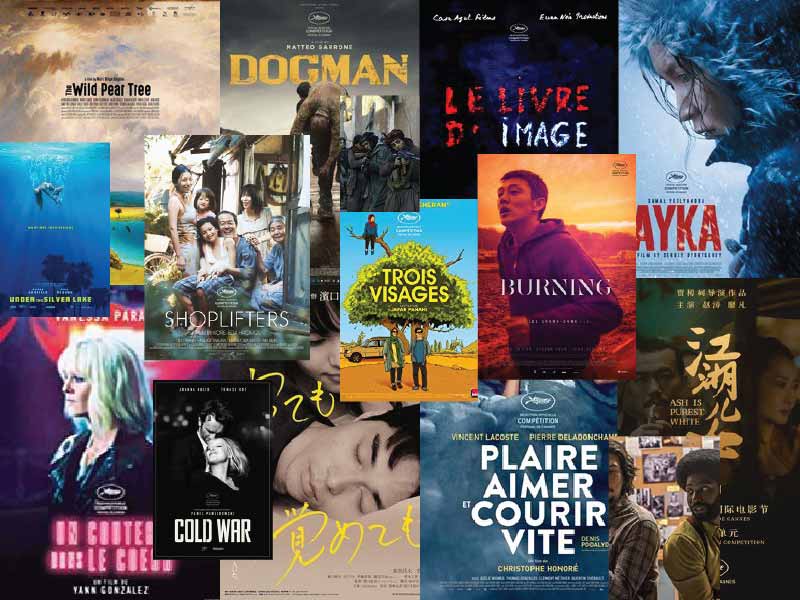 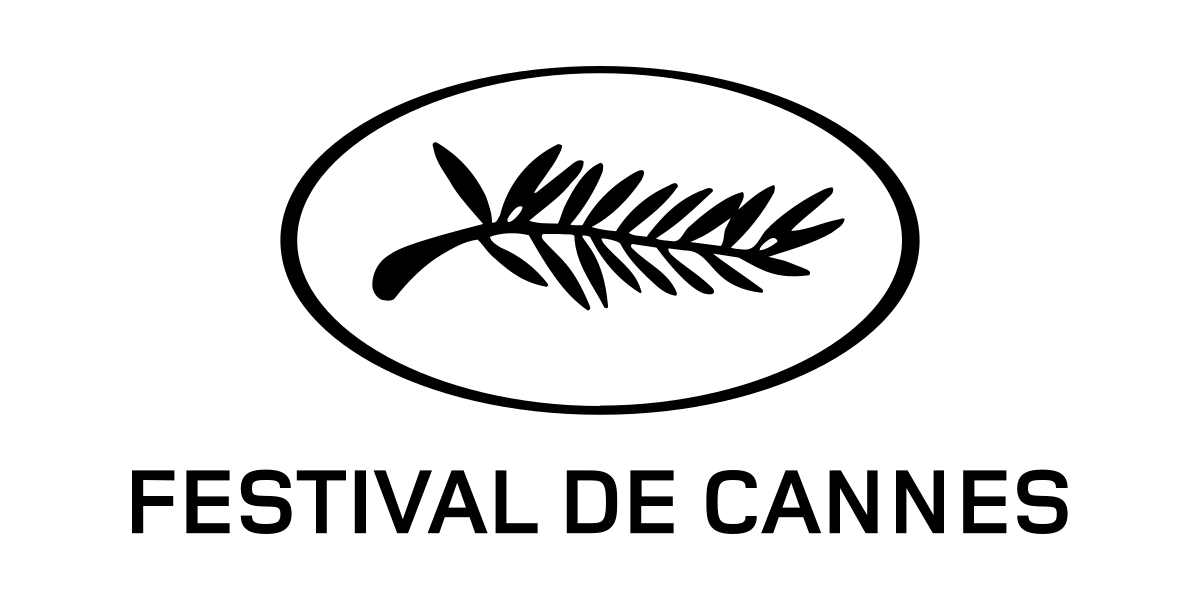 Ex 3 (pg.94) Fill in each blank with a word or frase from the box.
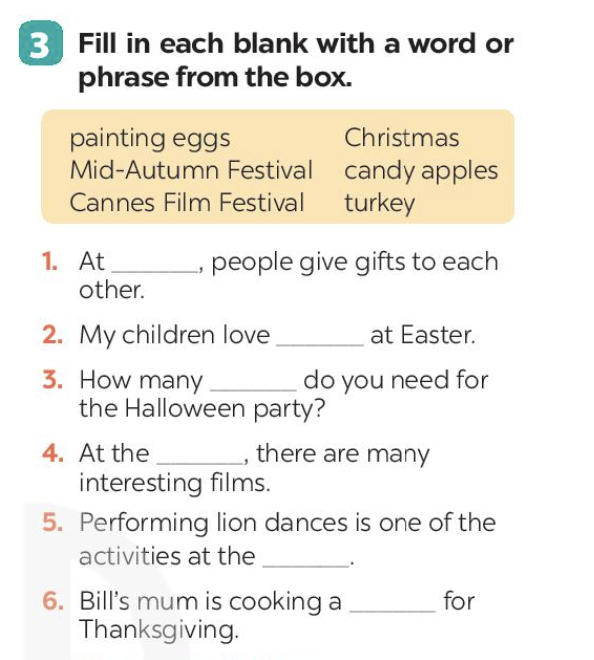 5. Performing lion dances is one of the activities at the _____________________.
Mid-autumn festival
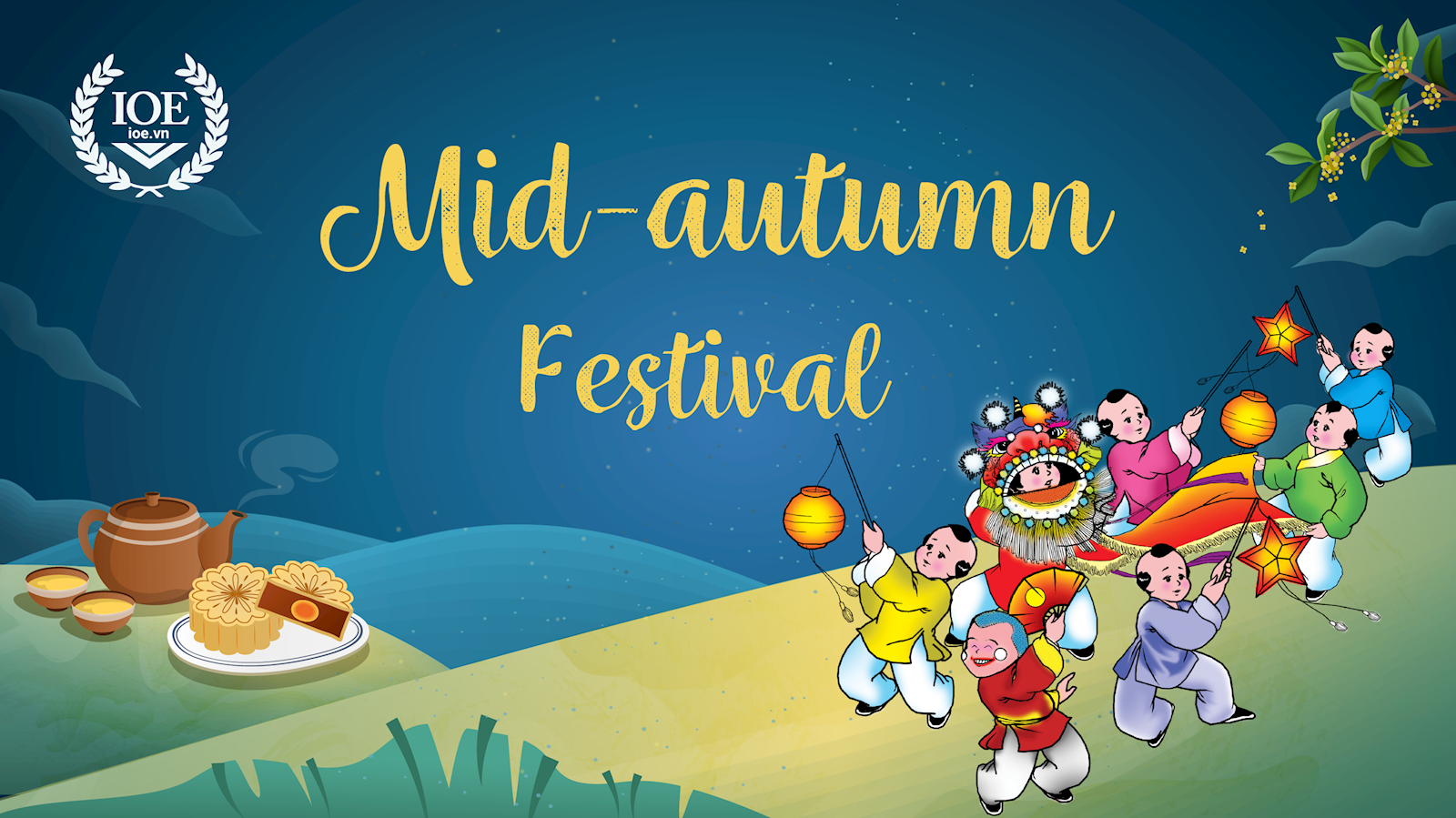 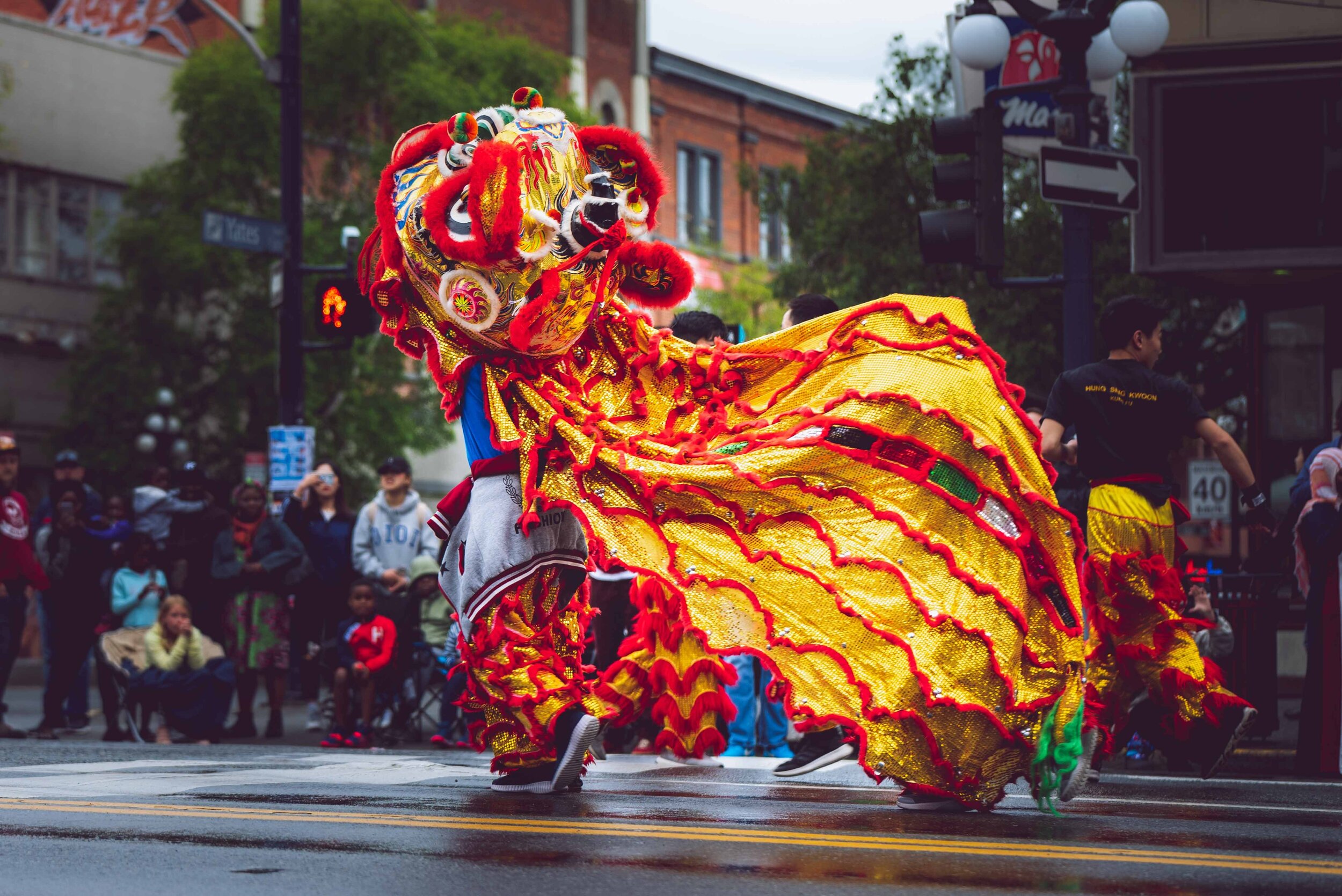 Ex 3 (pg.94) Fill in each blank with a word or frase from the box.
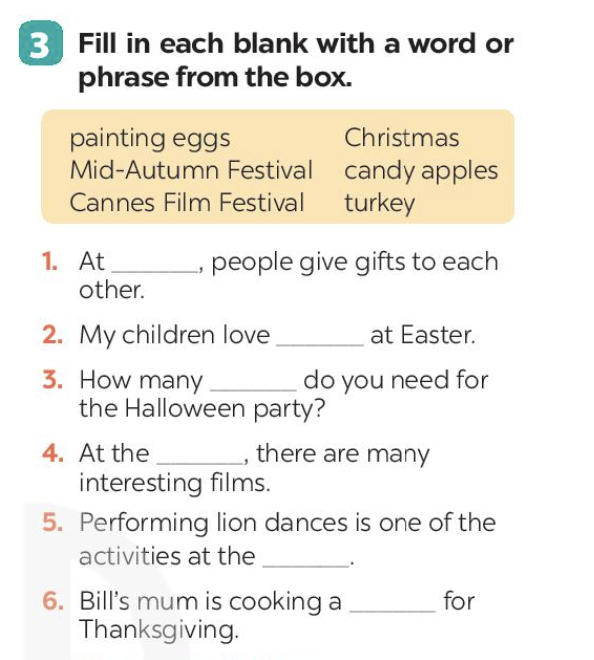 turkey
6. Bill's mum is cooking a _________ for Thanksgiving.
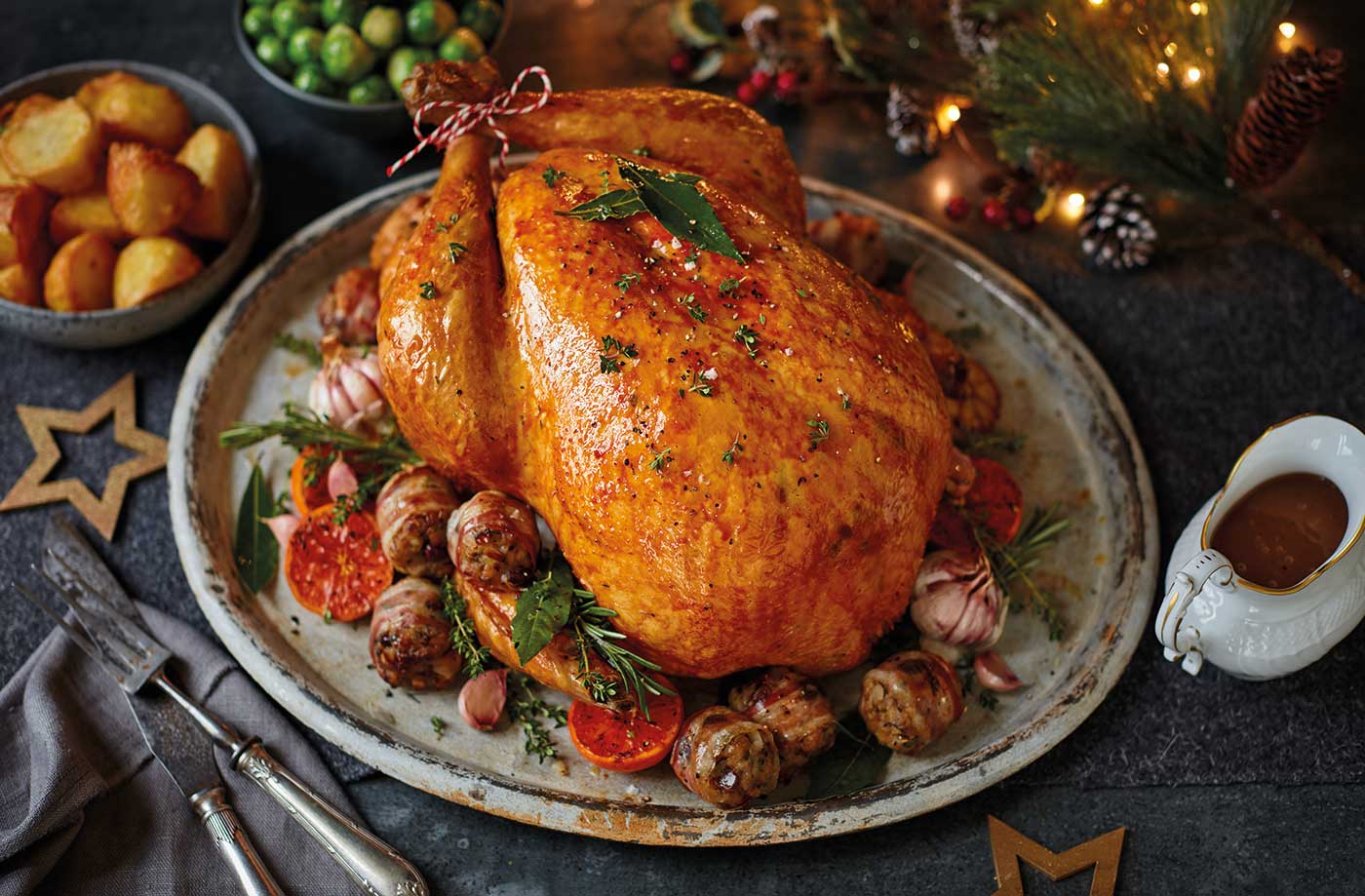 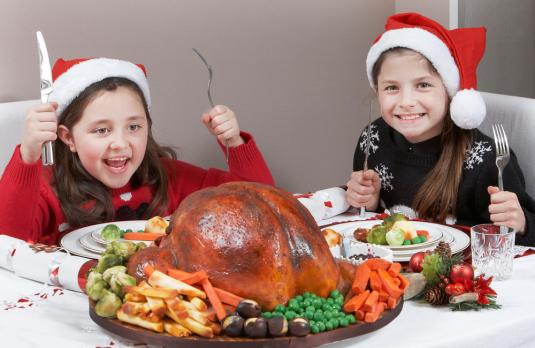 02
Pronunciation
Do you know anything about stress and syllable?
Watch the video and write 2 rules about stress
Stress in two-syllable words
are usually stressed on 
the first syllable
Nouns and adjectives
are usually stressed on the second syllable
Verbs
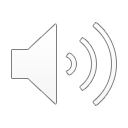 Ex 4 (pg.94) Listen and repeat.
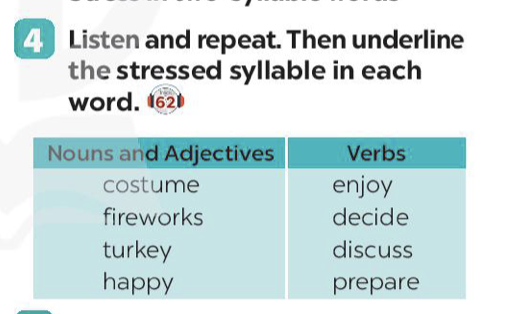 RECAP
1
Odd one out
A. chocolalate eggs 		B. moon cakes
C. carving pumpkins		D. turkey
2
Fill in the blanks
Nouns and adjectives are usually stressed on the ________ syllable and verbs are stressed on the ________ syllable.
first
second
Ex 5 (pg.94) Listen and repeat the sentences. Underline the stressed syllables in the bold words.
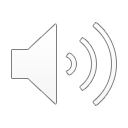 1. We’re going to attend an Easter party at Nick’s house.

2. The dancers will perform traditional dances at the festival.

3. At Christmas, people usually buy presents for their family.

4. Did you go to the Da Lat Flower Festival with your parents?

5. My aunt is clever and patient.
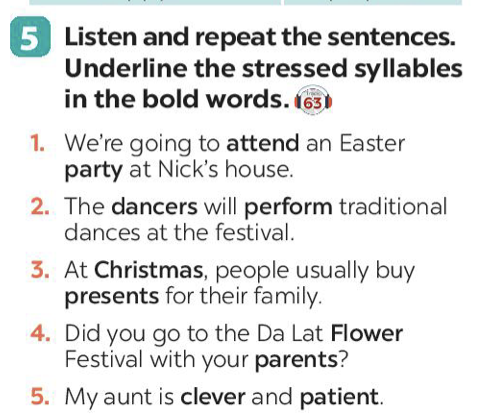 /əˈtend/
/ˈpɑːti/
/ˈdɑːnsə/
/ pəˈfɔːm/
/ˈkrɪsməs /
/ˈprezənt /
/ˈflaʊə/
/ˈpeərənt /
/ˈklevə /
/ˈpeɪʃənt /
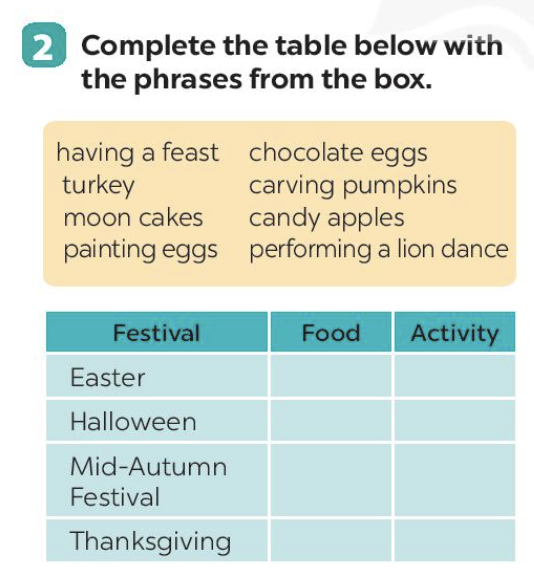 Ex 2 (pg.94) Complete the table below with the phrases from the box.
chocolate eggs
painting eggs
candy apples
carving pumpkins
performing 
a lion dance
moon cakes
having a feast
turkey
[Speaker Notes: Thêm hình ảnh, cho 4 hs lên diễn + vẽ]
Stress in two-syllable words
are usually stressed on 
the first syllable
Nouns and adjectives
Except for:

advice 				machine 
mistake				hotel
alone					amazed
/ədˈvaɪs/
/məˈʃiːn/
/mɪˈsteɪk/
/həʊˈtel/
/əˈləʊn/
/əˈmeɪzd/
Stress in two-syllable words
are usually stressed on the second syllable
Verbs
Except for:

offer					happen
listen					visit
travel					manage
/ˈɒfə/
/ˈhæpən /
/ ˈlɪsən/
/ ˈvɪzɪt/
/ˈtrævəl /
/ˈmænɪdʒ /
[Speaker Notes: Watch the video and write 2 rules]
Ex 4 (pg.94) Underline the stressed syllable in each word.
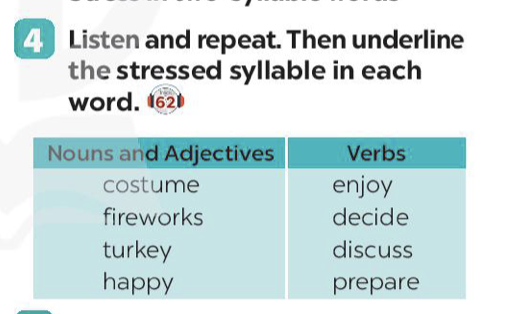 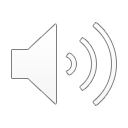 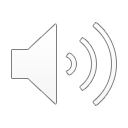 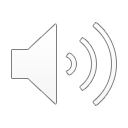 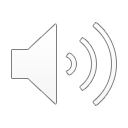 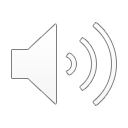 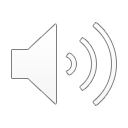 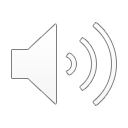 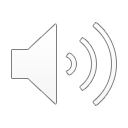